Pobl sy’n ein helpu
Gweithgaredd 2e
Ysgol – Cardiau pobl
© Copyright of Gwent Police © Hawlfraint Heddlu Gwent
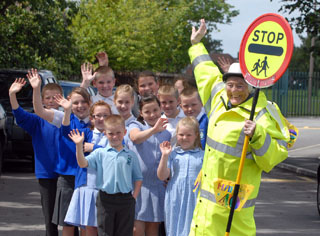 © Copyright of Gwent Police © Hawlfraint Heddlu Gwent
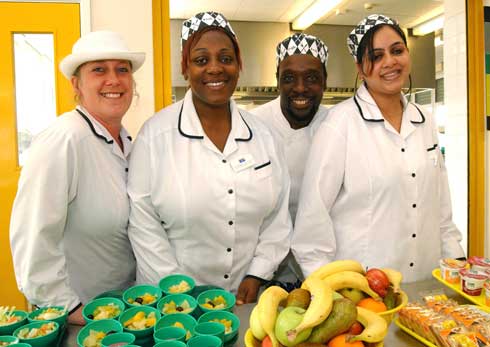 © Copyright of Gwent Police © Hawlfraint Heddlu Gwent
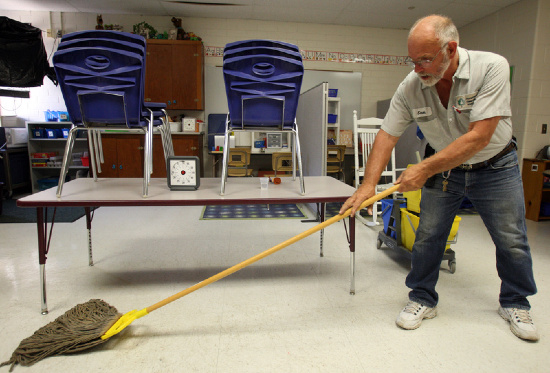 © Copyright of Gwent Police © Hawlfraint Heddlu Gwent
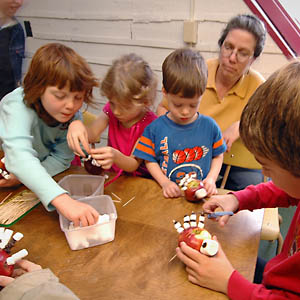 © Copyright of Gwent Police © Hawlfraint Heddlu Gwent
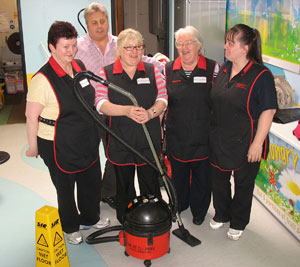 © Copyright of Gwent Police © Hawlfraint Heddlu Gwent
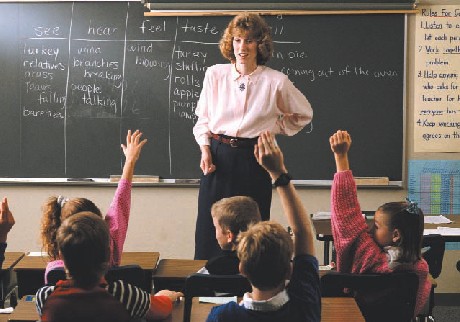 © Copyright of Gwent Police © Hawlfraint Heddlu Gwent
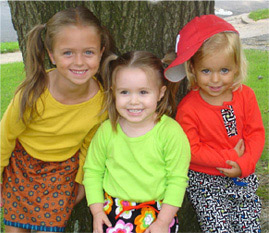 © Copyright of Gwent Police © Hawlfraint Heddlu Gwent
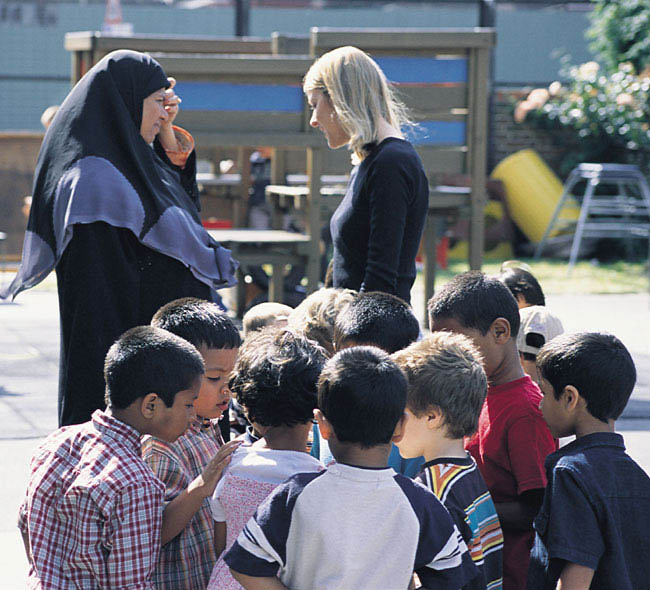 © Copyright of Gwent Police © Hawlfraint Heddlu Gwent
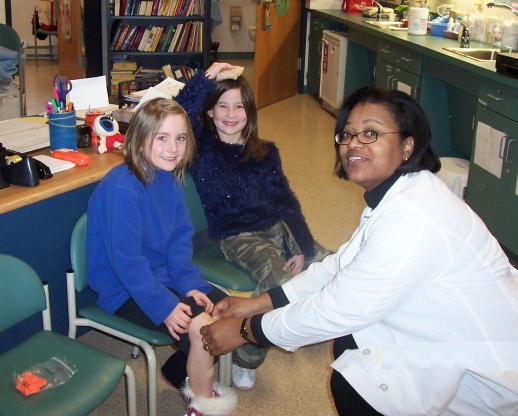 © Copyright of Gwent Police © Hawlfraint Heddlu Gwent
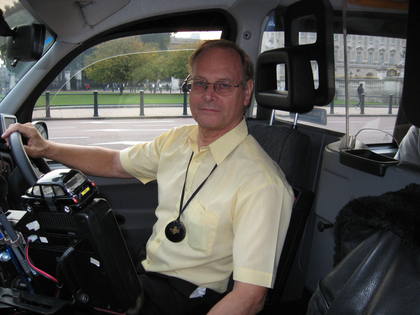 © Copyright of Gwent Police © Hawlfraint Heddlu Gwent